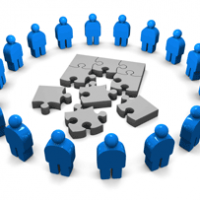 Noi abordări 
metodologice în formarea
profesională continuă
Elena MURARU,    Aurelia ROŞCA
Secţia Formare Continuă, USM
15 octombrie 2014
2
2
Învăţămîntul MIXT
Învăţămîntul mixt
Învăţarea la distanţă
Orele de contact direct
MOODLE
3
Avantajele platformei Moodle
Se pot stoca, genera şi gestiona practic un număr nelimitat de cursuri, itemi şi variante de teste
Activităţi cu formaţiuni diverse de studii;
Verificarea “frecvenţei”, a activităţilor şi timpul de învăţare a cursantului în reţea;
permite fiecărui cursant să-şi creeze propriul ritm de învăţare, de autoinstruire, de autoevaluare.
Utilizarea platformei Moodle în formarea continuă
Reduce cheltuieli legate de deplasare, cazare şi săli de curs;
A contribuit la formarea unei atitudini pozitive faţă de mediul virtual de predare-învăţare-evaluare
Participanţii la curs au identificat principalele avantaje ale platformei:
Oportunitatea de învăţare într-un loc convenabil (domiciliu, locul de muncă etc.)
Programul de formare este flexibil
Materialele furnizate au o formă structurală;
Sunt posibile consultările cadrelor didactice calificate prin forum
Comunicare cu colegii prin mesagerie, email, forum;
Se dezvoltă capacitatea de a evalua propriile cunoştinţe/competenţe folosind sistemul de testare;
Păstrează portofoliul fiecărui cursant: toate lucrările realizate, toate rezultatele şi comentariilor profesorilor.
Cu toate acestea, trebuie de remarcat faptul că succesul aplicării învăţămîntului la distanţă necesită un efort considerabil (timp şi muncă) de la titularul de curs, atît în faza de proiectare, de elaborare de noi module/cursuri, cît şi la etapa de lucru cu cursurile existente
Activitatea titularului de curs presupune următoarele etape:
8
Fiecare modul ale cursurilor pe platforma Moodle cuprinde:
Partea teoretică
Sarcini individuale
Materialul pentru evaluare
Utilizarea platformei Moodle în formarea continuă
CATEGORII ŞI CURSURI
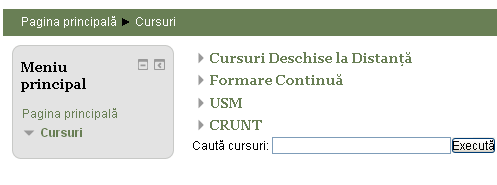 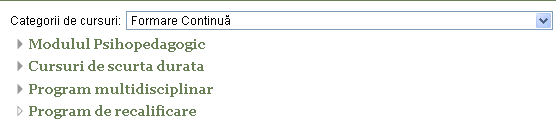 10
Utilizarea platformei Moodle în formarea continuă
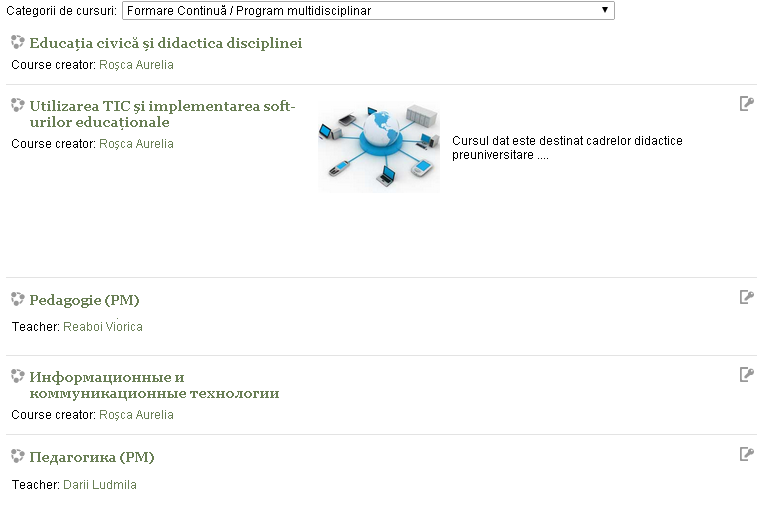 11
Exemple
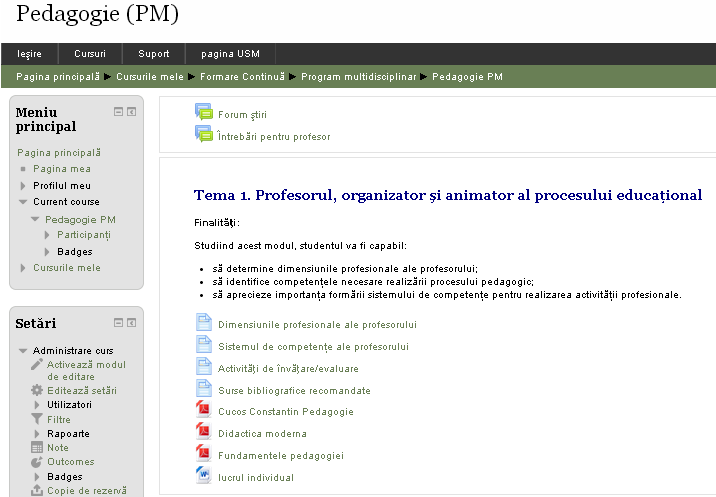 12
Exemple
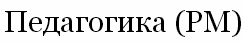 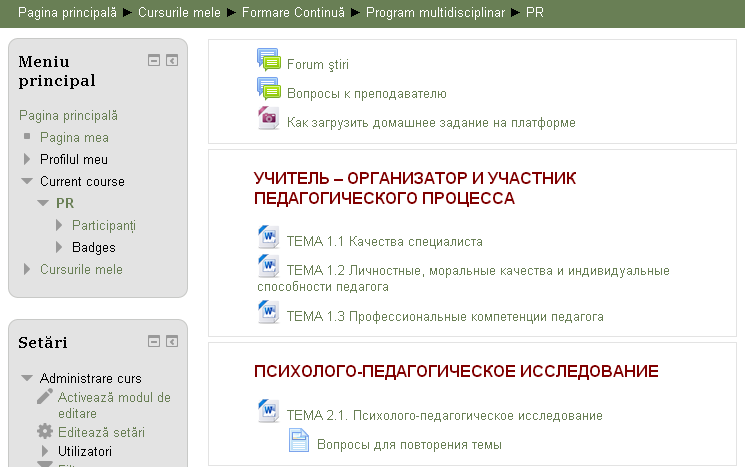 13
Psihologie universitară
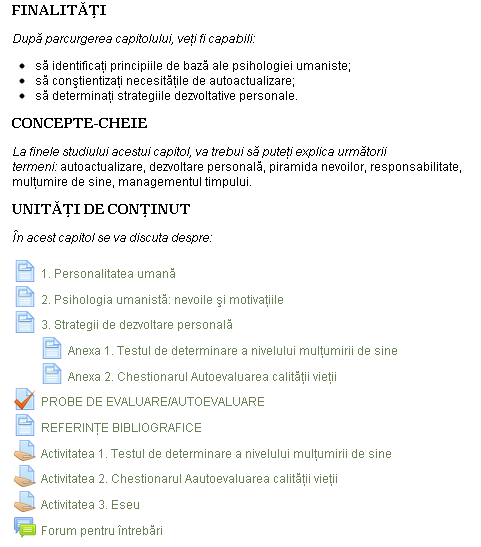 Exemple
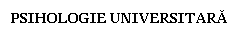 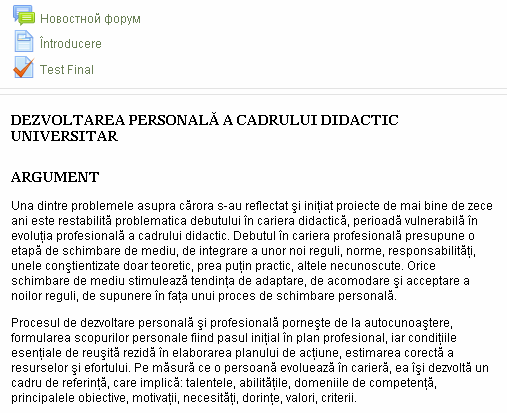 6
Exemple
Pedagogie
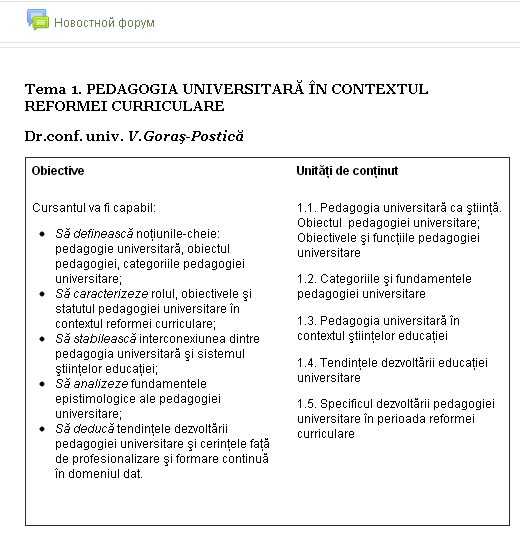 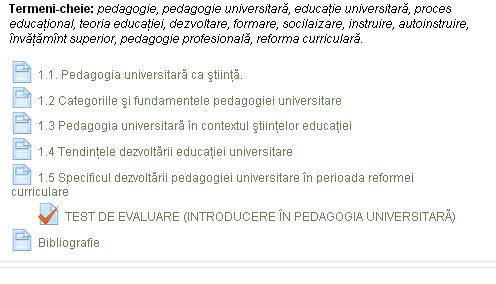 7
Exemple
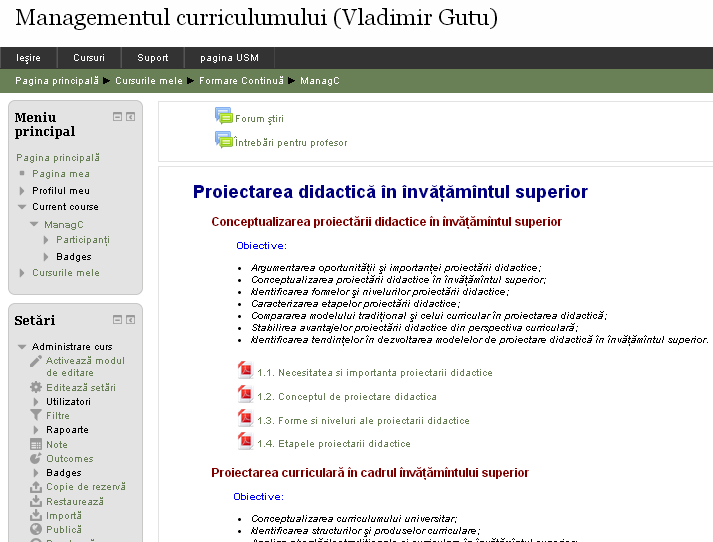 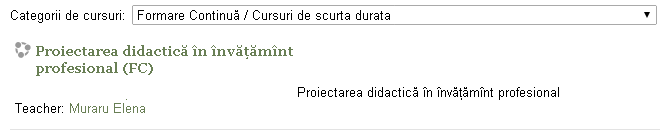 Exemple
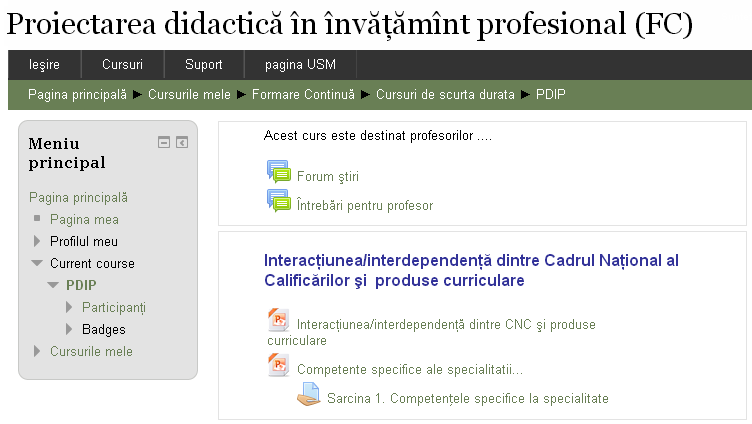 17
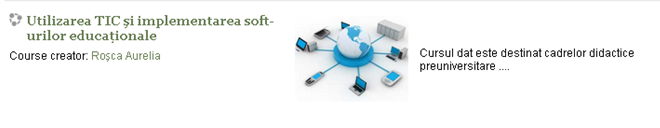 În cadrul acestui modul personalul didactic:

Se familiarizează cu interfaţa, blocurile, calendarul platformei moodle
Învaţă cum se plasează sarcinile individuale realizate pe platformă
Se familiarizează cu instrumente de comunicare şi de evaluare
pentru cei ce nu au poştă electronică, sînt instruiţi în crearea şi utilizarea email-ului
Mulţumim pentru atenţie!
19